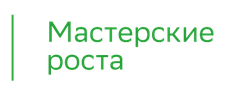 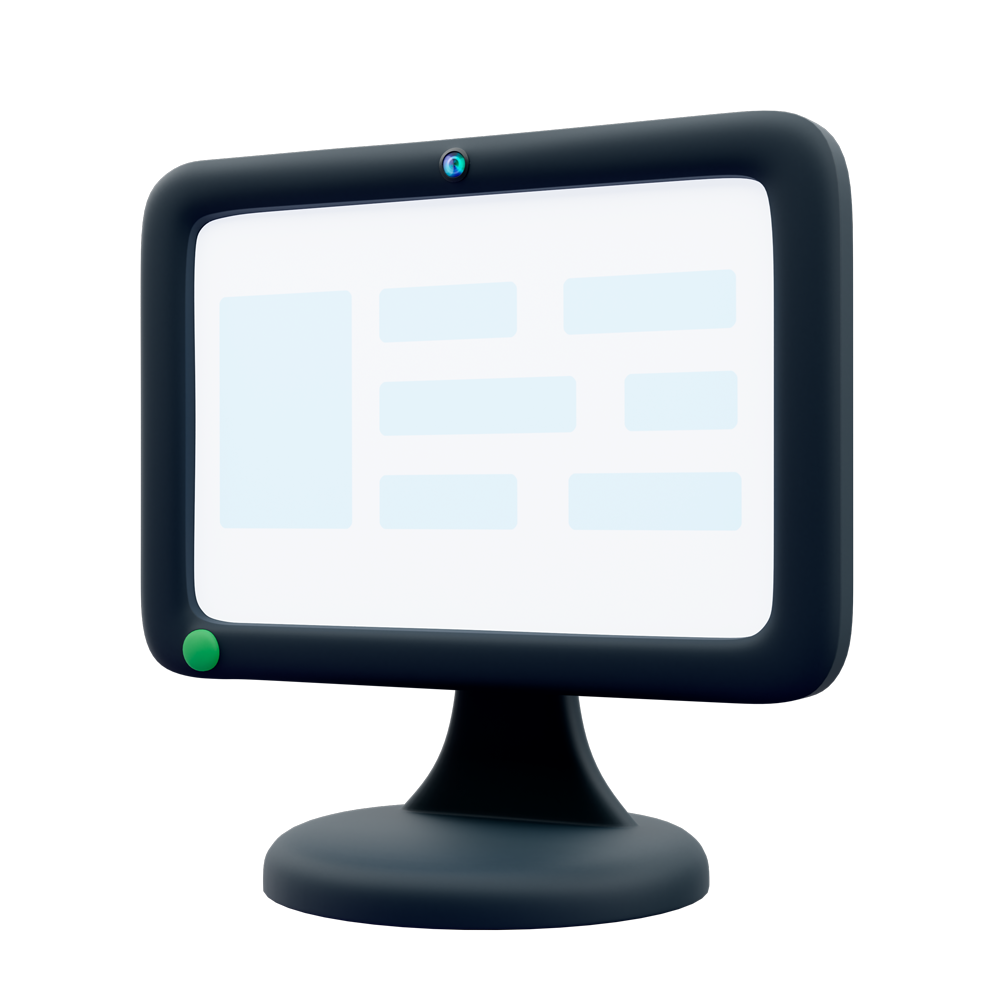 МАСТЕРСКАЯ САЙТОСТРОИТЕЛЕЙ «КЛИК»
Цифровое пространство 
для реального мира
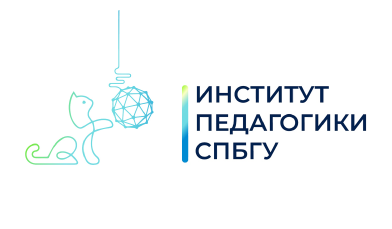 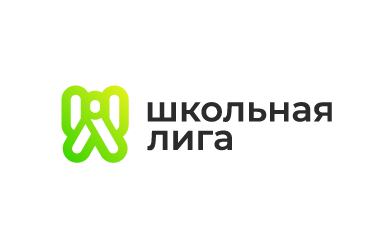 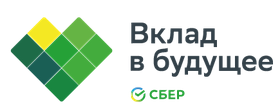 Что будет на мастерской?
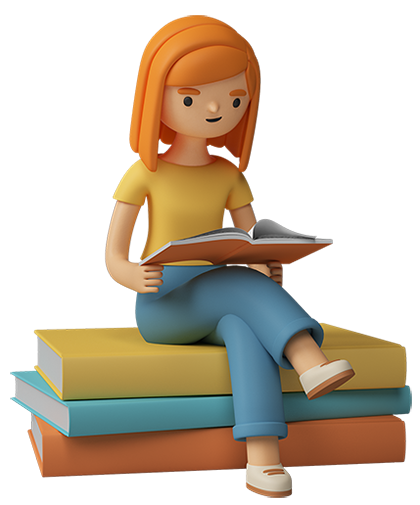 За этот год мы научимся создавать сайты, которые будут решать актуальные проблемы для вас и других учеников школы.

Научиться находить и создавать современные решения – это не только важный, но и безумно интересный навык для жизни в 21 веке!
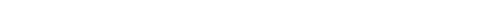 https://rost.vbudushee.ru/
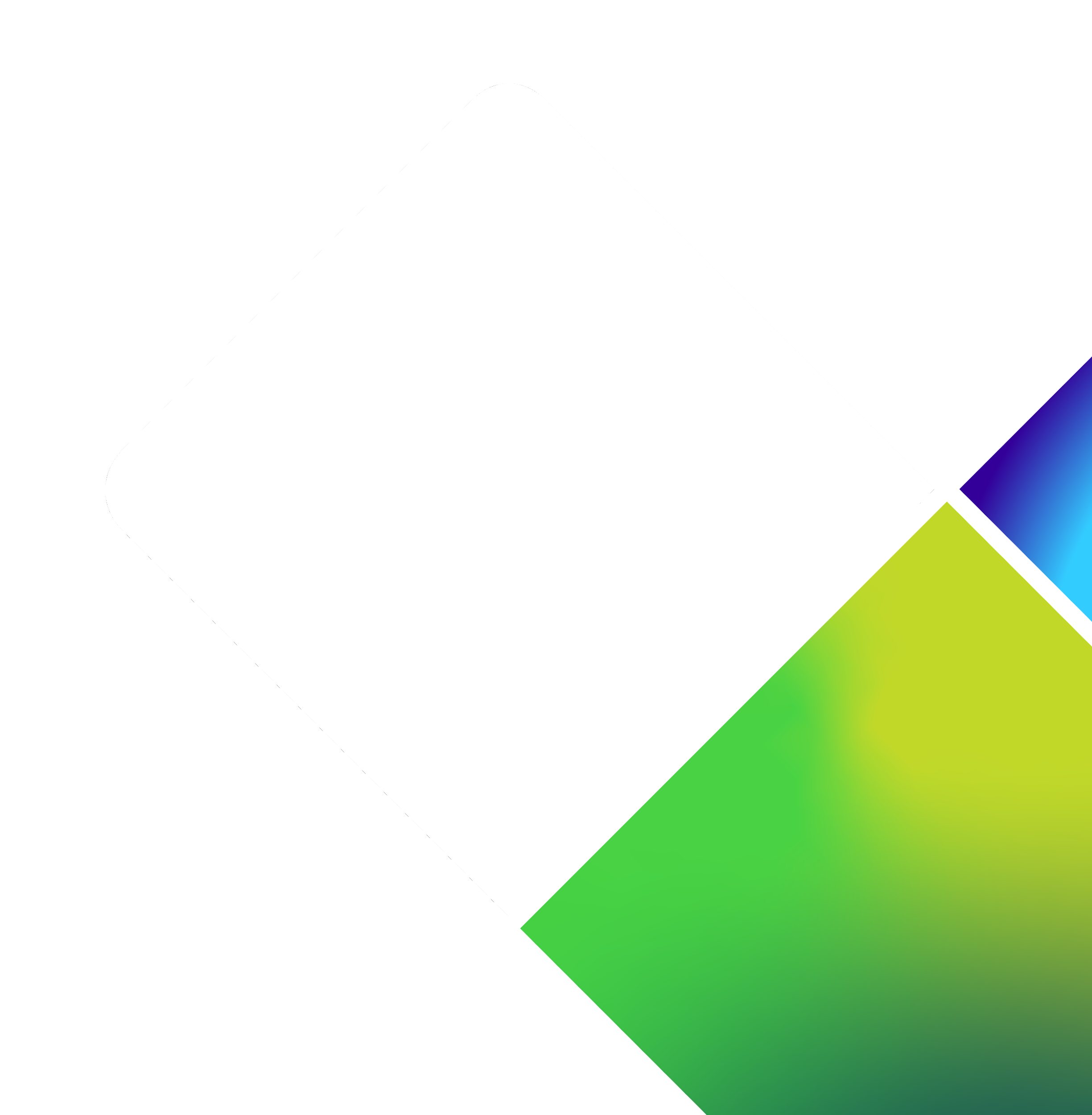 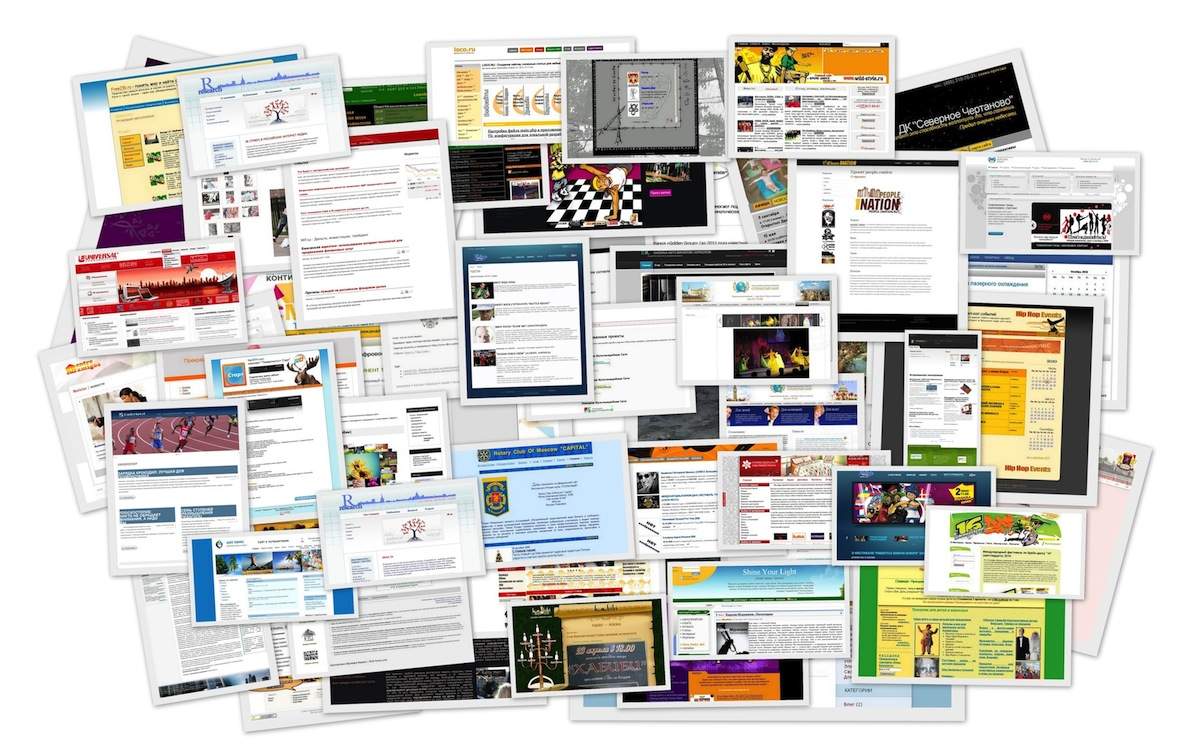 Зачем создавать сайт?
Создание собственного сайта может не только стать увлекательным занятием, но и помочь «освежить» школьное пространство. 
Представьте, что у вашей школьной библиотеки появится свой сайт, на котором можно будет найти нужную книгу или прочитать новости о грядущих мероприятиях. Или может быть у вас в школе есть научный кружок, на сайте которого будет возможность публиковать работы?
 У вас наверняка много идей, осталось только воплотить их в жизнь!
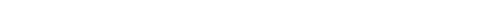 Как понять, подходит ли мне мастерская?
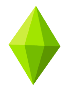 Я люблю тестировать сайты на «прочность» и искать в них недоработки
Мне нравится придумывать не только содержательные, но еще и визуально красивые решения

Я хочу научиться создавать универсальные решения
Я хочу познакомиться с интересными людьми
У меня есть волнующие темы, которые требуют обсуждения
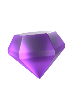 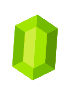 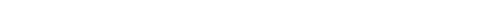 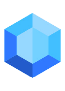 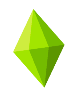 Цель и план мастерской
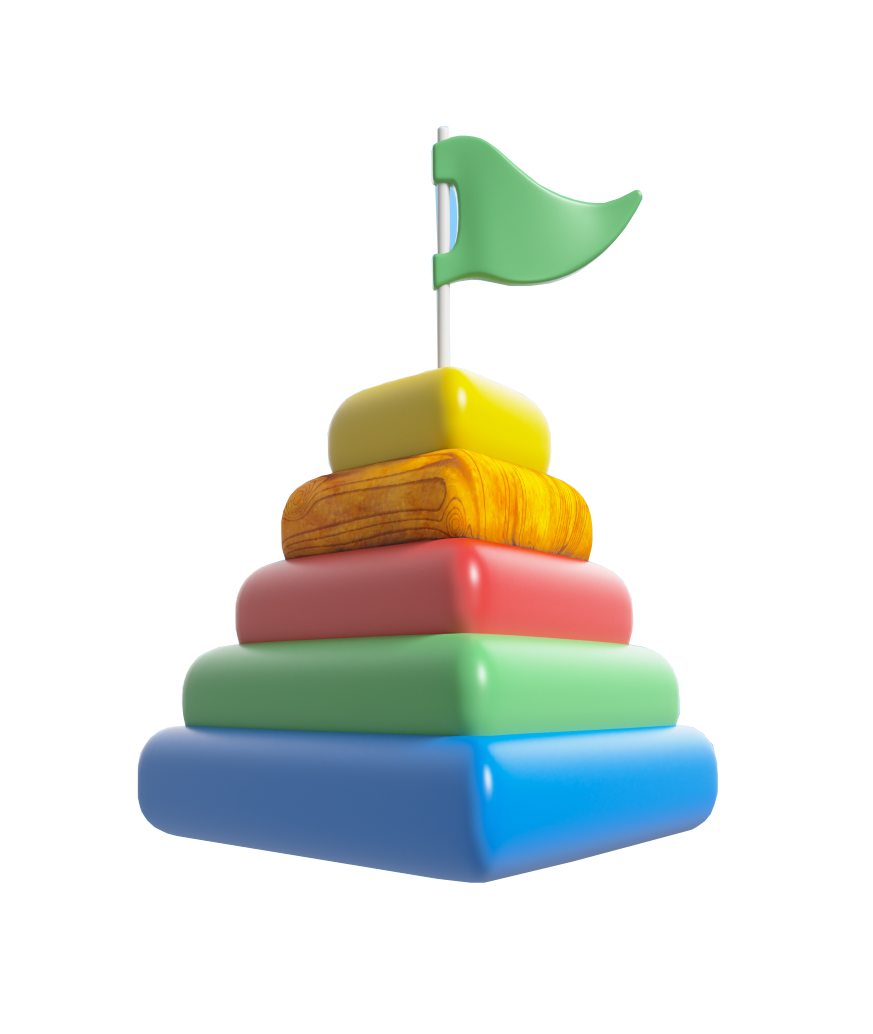 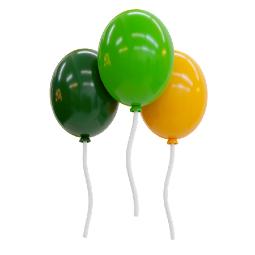 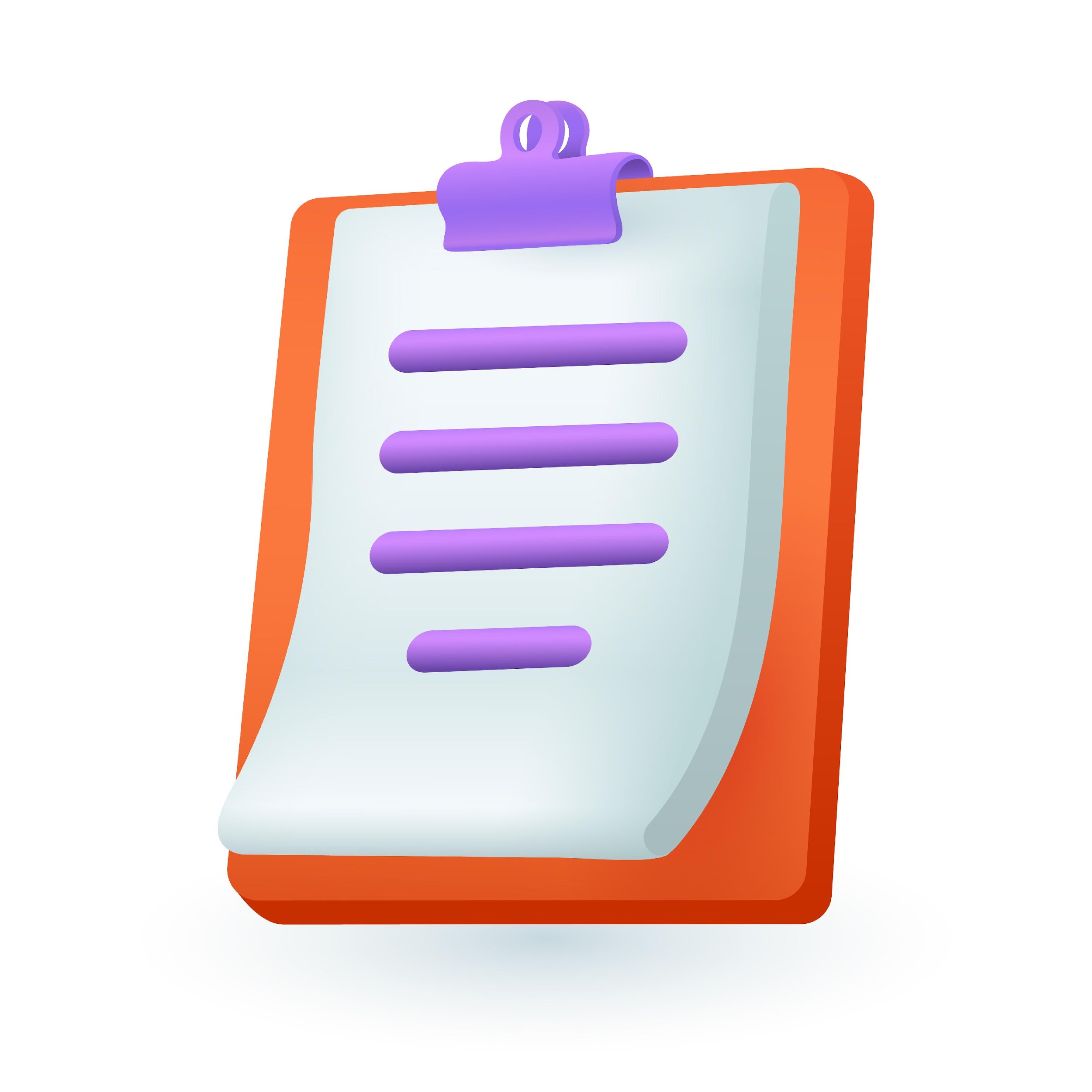 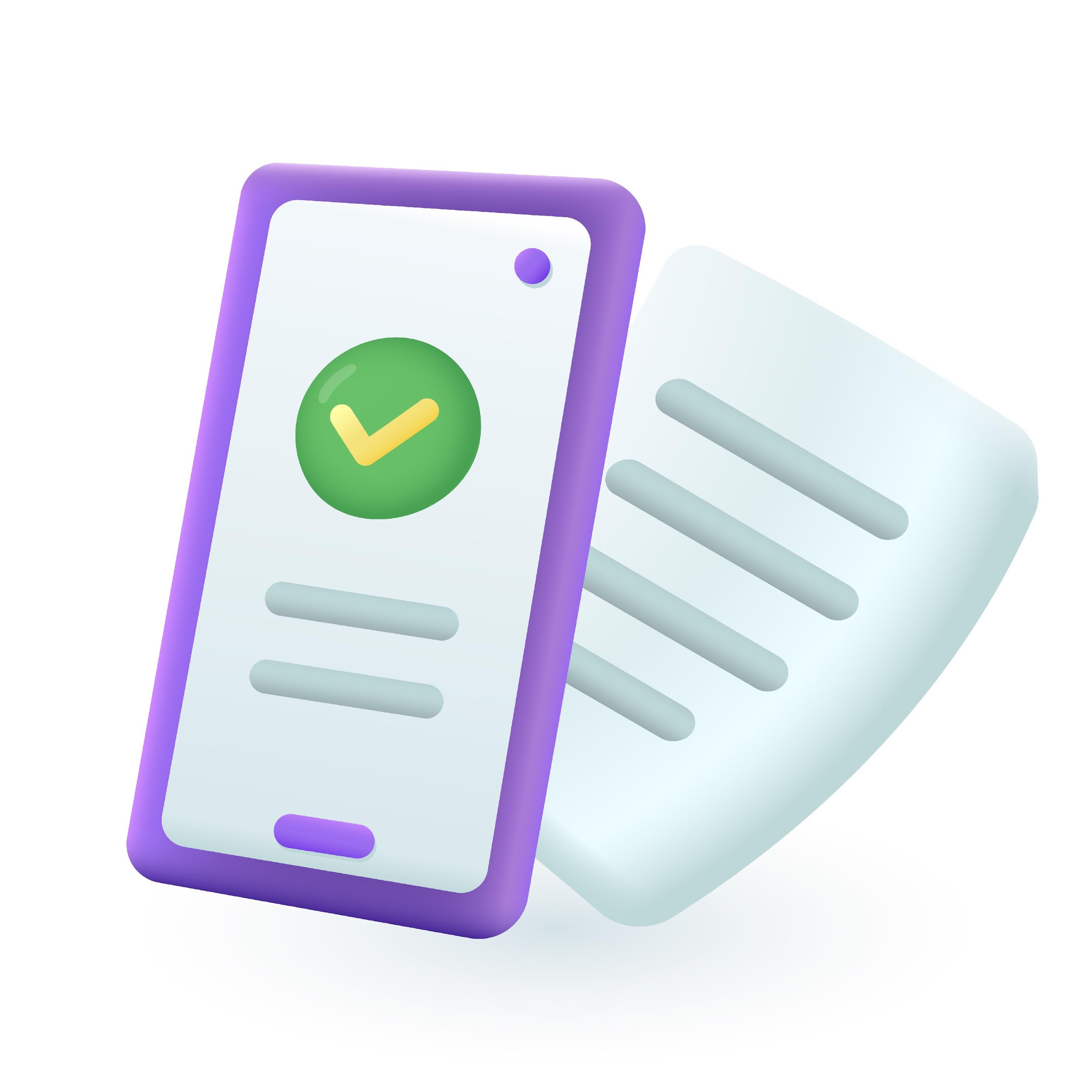 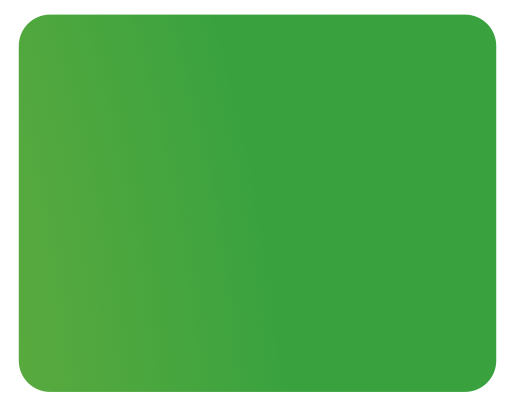 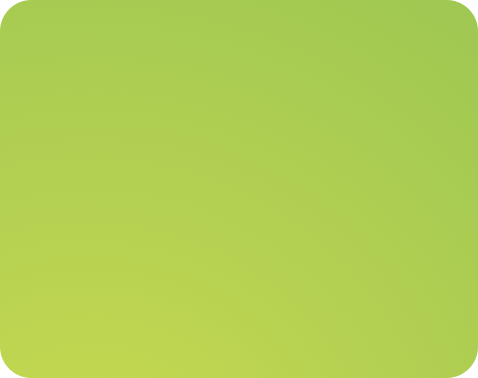 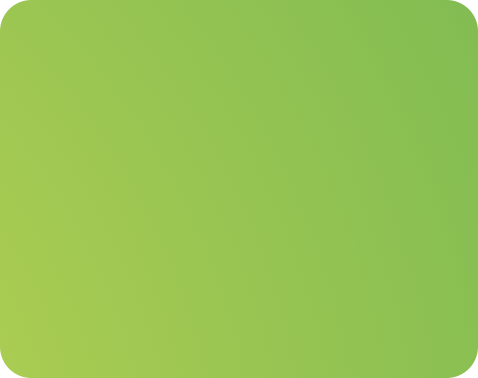 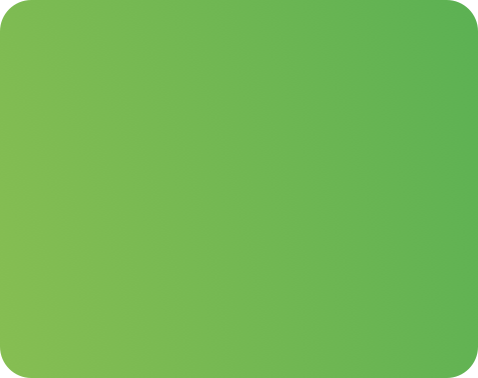 Смена 4. “Мастерство”

Создам сайт, полезный 
для учеников школы.
Представлю результаты работы на фестивале мастерских
Смена 3. “Жизнестойкость”
Выявлю актуальные проблемы для идеи сайта.
Создам полезный для учеников класса лонгрид.
Смена 1. “Выбор”

Выберу цель и определю задачи для следующих смен
Смена 2. “Оптимизм”

Разработаю концепцию своего лонгрида.
Создам свой одностраничный сайт
Цель: создать сайт, полезный для учеников вашей школы
Смена 1. Выбор
Выберу цель и определю задачи для следующих смен
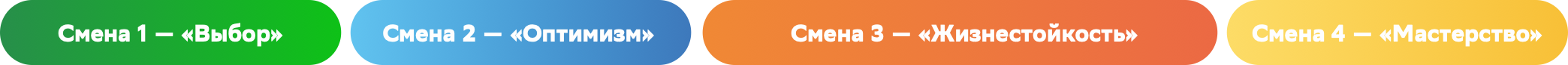 январь
февраль
март
апрель
октябрь
декабрь
май
ноябрь
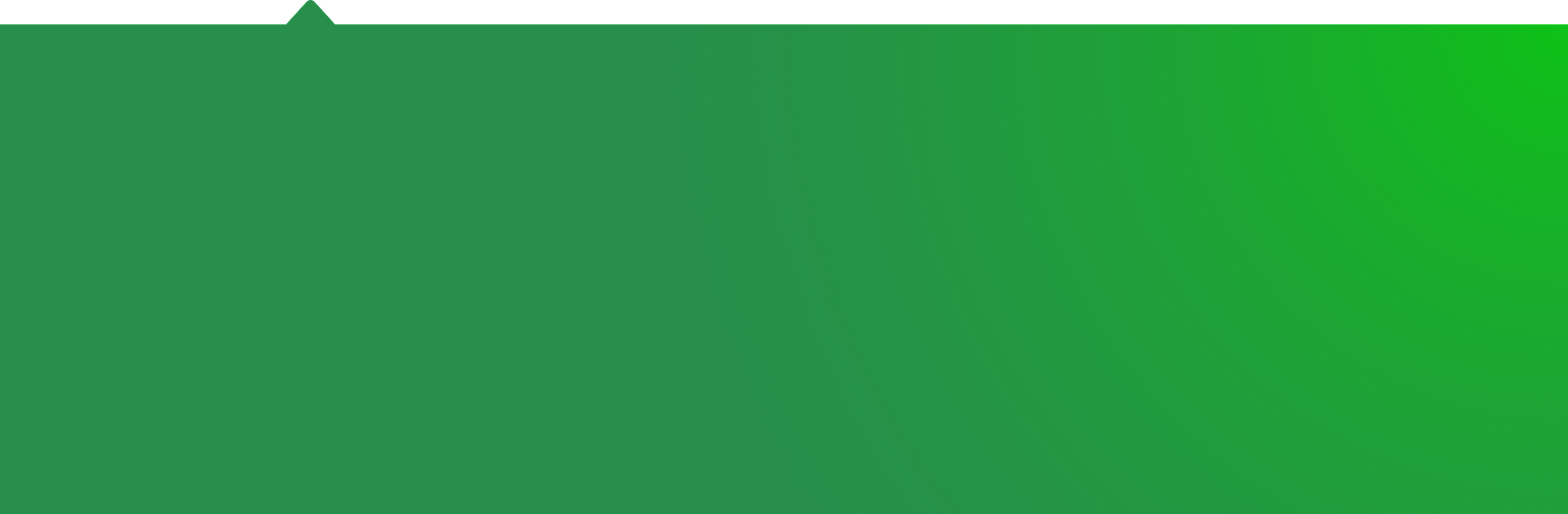 6-21 октября -  Осенняя встреча мастерских: открытие проекта в ОО, выбор мастерских  и первое занятие (общее содержание для всех мастерских).
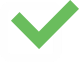 23-28 октября - Второе  занятие мастерских. Выбор задач и планирование работы на смене “Оптимизм”.
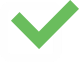 Смена 2. Оптимизм
Разработаю концепцию своего лонгрида.
Создам свой одностраничный сайт
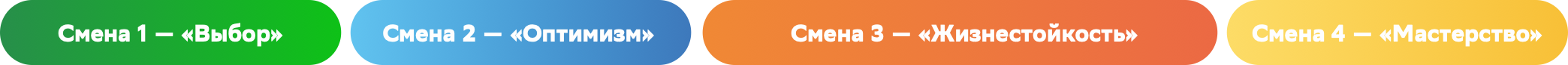 январь
февраль
март
апрель
октябрь
декабрь
май
ноябрь
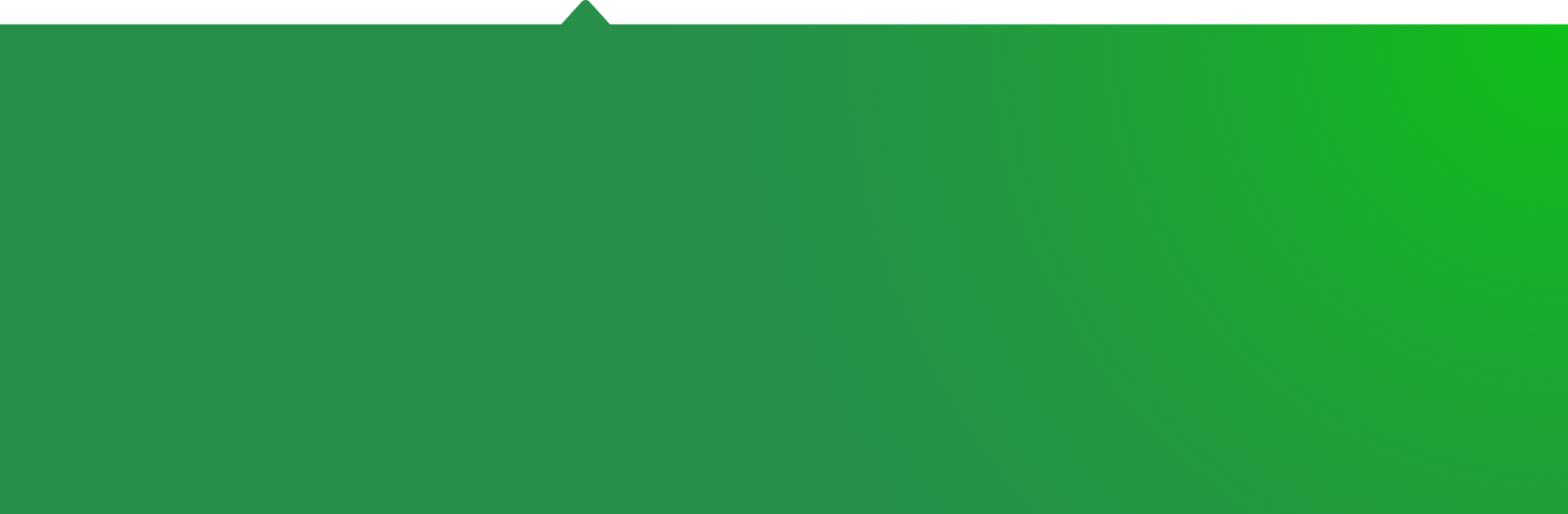 Задача А. Разработать концепцию своего лонгрида. Определить отличительные особенности вашего сайта, выбрать стиль и дизайн
Как решить задачу?

Как создавать сайты:
https://youcan.vbudushee.ru/season3 

Руководство по созданию сайтов:
https://tilda.education/how-to-build-website
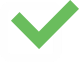 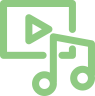 Задача Б. Создать свой одностраничный сайт
Проанализировать готовые решения по выбранной теме, разработать эскиз своего сайта, подобрать материалы, отредактировать содержание, получить первичные навыки работы с платформой Tilda, «собрать» лонгрид
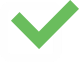 Смена 3. Жизнестойкость
Выявлю актуальные проблемы для идеи сайта.
Создам полезный для учеников класса лонгрид
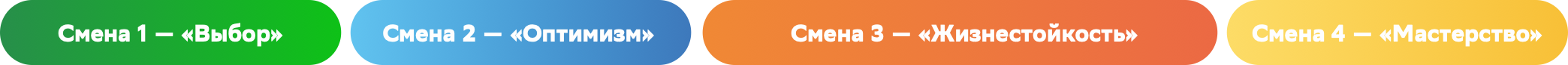 январь
февраль
март
апрель
октябрь
декабрь
май
ноябрь
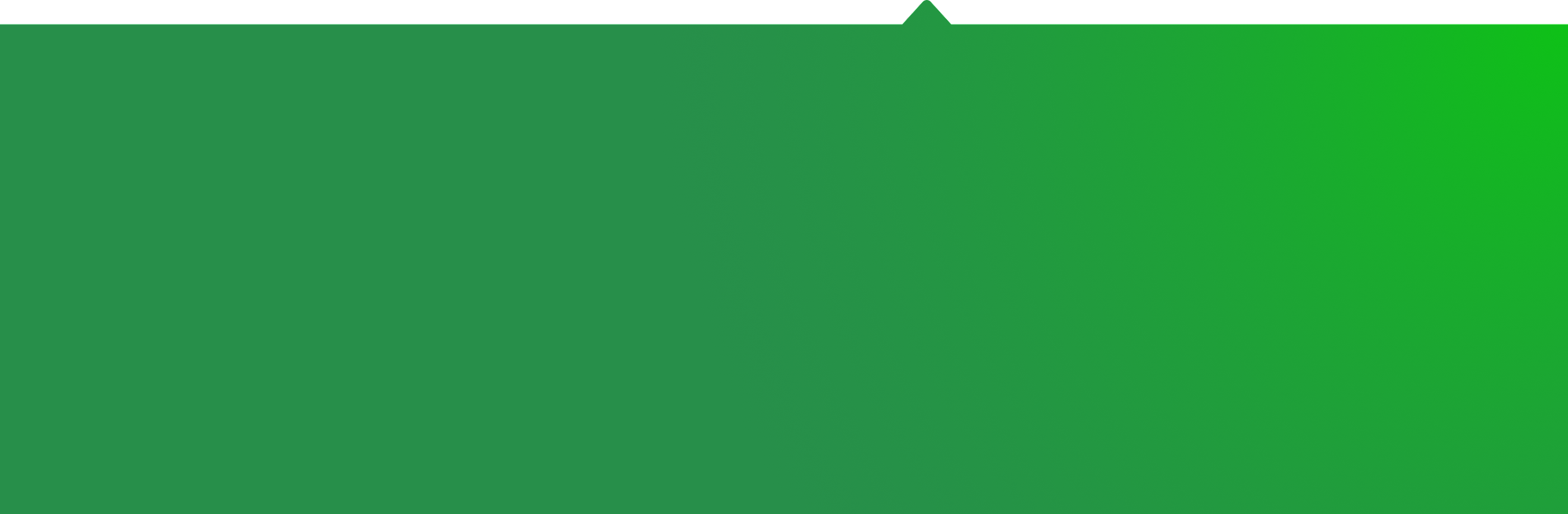 Как решить задачу?
Задача А. Выявить актуальные проблемы для идеи сайта. Составить список вопросов, провести опрос среди одноклассников и учеников школы, проанализировать обратную связь и определить тему и формат сайта
Как создавать сайты:
https://youcan.vbudushee.ru/season3 

SWOT-анализ: https://teacher.vbudushee.ru/files/uploads/b4eea97d27de04c39310b182537356c4.pdf 

Интеллект-карты: https://teacher.vbudushee.ru/files/uploads/f6f794f31ed48c680b8584a9ab9fc105.pdf
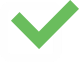 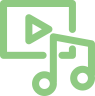 Задача В. Создать полезный для учеников класса 
лонгрид. Проанализировать готовые решения по выбранной теме, разработать концепцию сайта и его эскиз, подобрать материалы, отредактировать содержание, «собрать» лонгрид
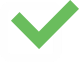 Смена 4. Мастерство
Создам сайт, полезный для учеников школы.
Представлю результаты работы на фестивале мастерских или конференции
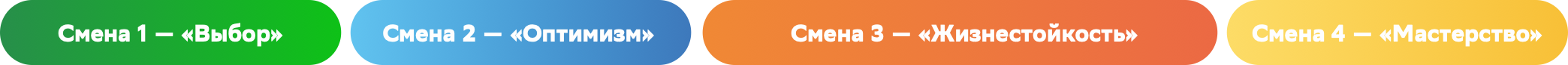 январь
февраль
март
апрель
октябрь
декабрь
май
ноябрь
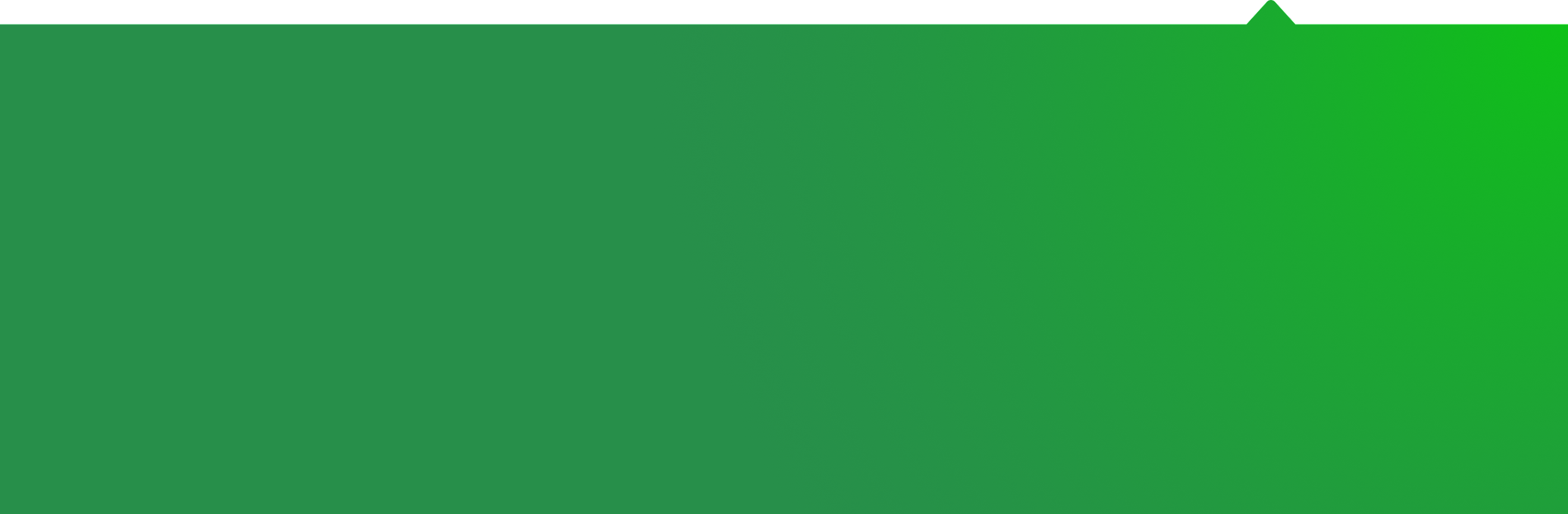 Как решить задачу?
Вводный курс для конференции «Крона.Junior»
«Проектируй 5-6 класс»: https://nano-grad.ru/academy/courses/course.php?id=787762&type_id=4
Вводный курс для конференции «Крона.Junior»
«Проектируй 7-8 класс»: https://nano-grad.ru/academy/courses/course.php?id=787763&type_id=4 
Вводный курс для конференции «КронаJunior»
«Проектируй. 9-11 класс»: https://nano-grad.ru/academy/courses/course.php?id=787764&type_id=4
Задача А. Общешкольное событие “Фестиваль мастерских”
Познакомьте посетителей фестиваля мастерских с результатами работы мастерской на протяжении года.
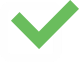 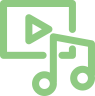 Задача Б. Представление исследовательской или проектной работы на всероссийской конференции.  Опишите опыт реализации проекта своего сайта в школе. Примите участие во всероссийской конференции школьников.
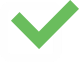 Чему вы научитесь?
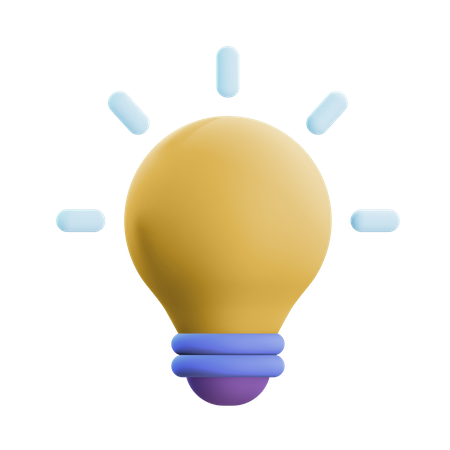 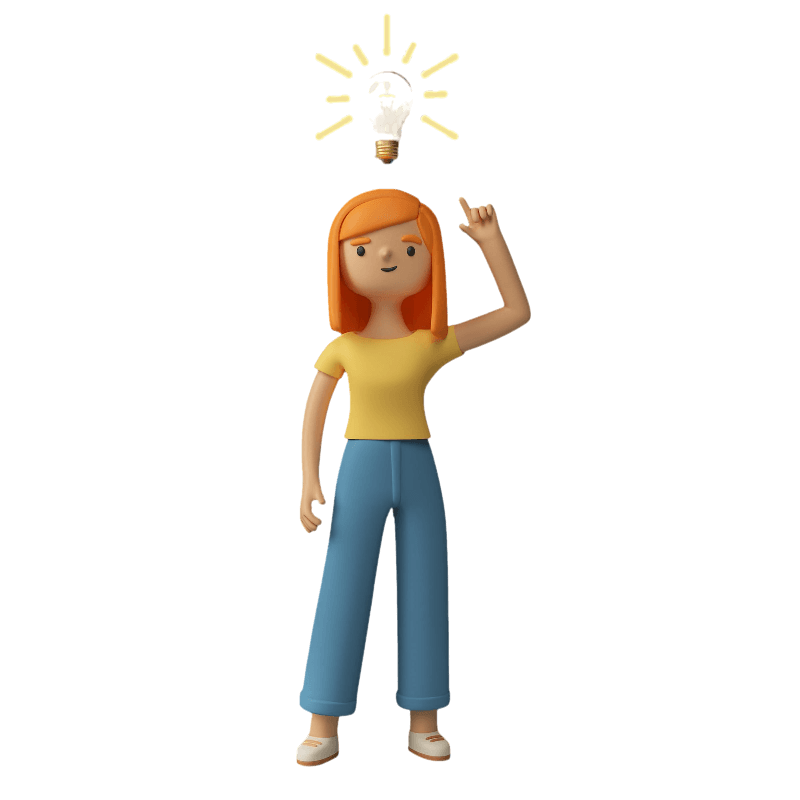 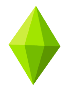 Разрабатывать идею лонгрида, помогающего с решением актуальных проблем в школе

Создавать сайты “с нуля”
Работать с конструктором сайтов
Интегрировать дополнительные сервисы в готовый сайт
Анализировать готовые решения и оценивать их
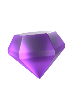 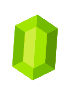 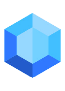 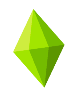 Все полезные ссылки в одном месте
Блог Tilda Publishing
https://blog.tilda.cc/
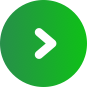 Игра «4 сезона». Покажи, на что ты способен 
https://youcan.vbudushee.ru/
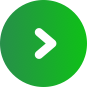 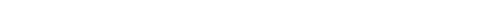 Цифровой образовательный ресурс 
КРОНА Junior (schoolnano.ru) http://conference.schoolnano.ru/junior
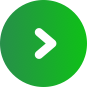 Цифровой образовательный ресурс «Цифровой Наноград». Конференция «КРОНА Junior»
Образовательные ресурсы (nano-grad.ru) https://nano-grad.ru/academy/courses/?type_id=5
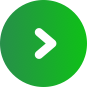 События года для всех мастерских
Читательский квест иконференция “КРОНА Junior”
Новогодний квест
Фестиваль мастерских
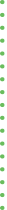 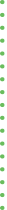 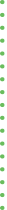 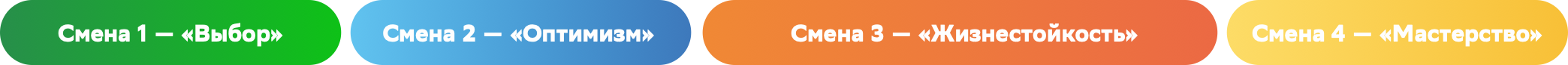 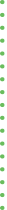 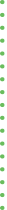 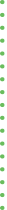 Осенняя встреча мастерских. Открытие проекта
Зимняя встреча мастерских
Весенняя встреча мастерских
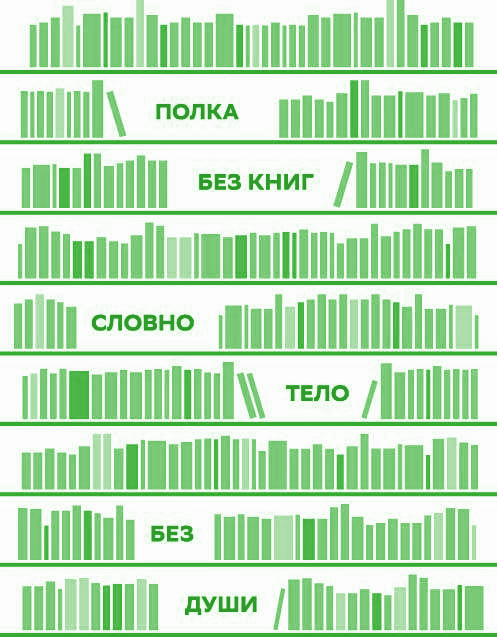 Мастер-полка
Здесь собираются книги, которые вы зарабатываете, выполняя задачи мастерской.
Благодаря вам в школьной библиотеке появляются новые, хорошие книги. 
Их сможет прочесть каждый, кто хочет научиться делать выбор, развить в себе оптимизм, сформировать жизнестойкость или просто получить удовольствие от увлекательного чтения.
В качестве напутствия
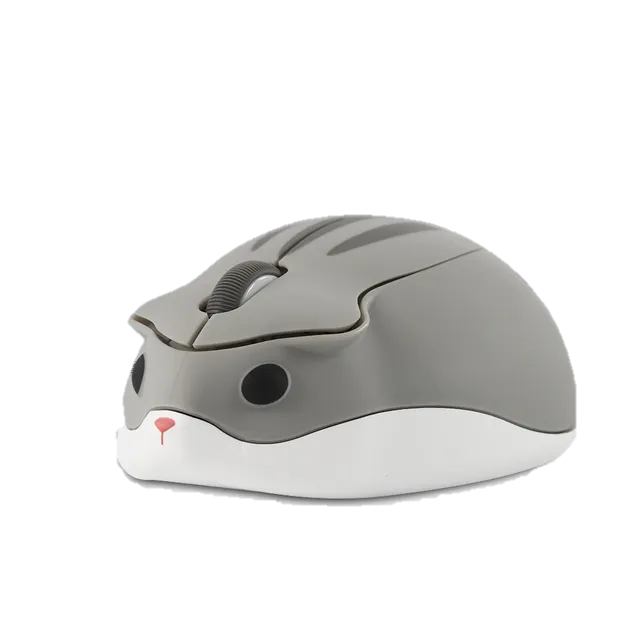 30 лет назад существовал всего один веб-сайт
25 лет назад – 2.3 млн
20 лет назад – 29.2 млн
10 лет назад – 700 млн
5 лет назад – 1 млрд
На сегодняшний день существует почти 2 млрд разных сайтов. 
Но тот единственный, который нужен вам, еще предстоит создать.
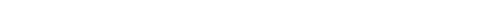 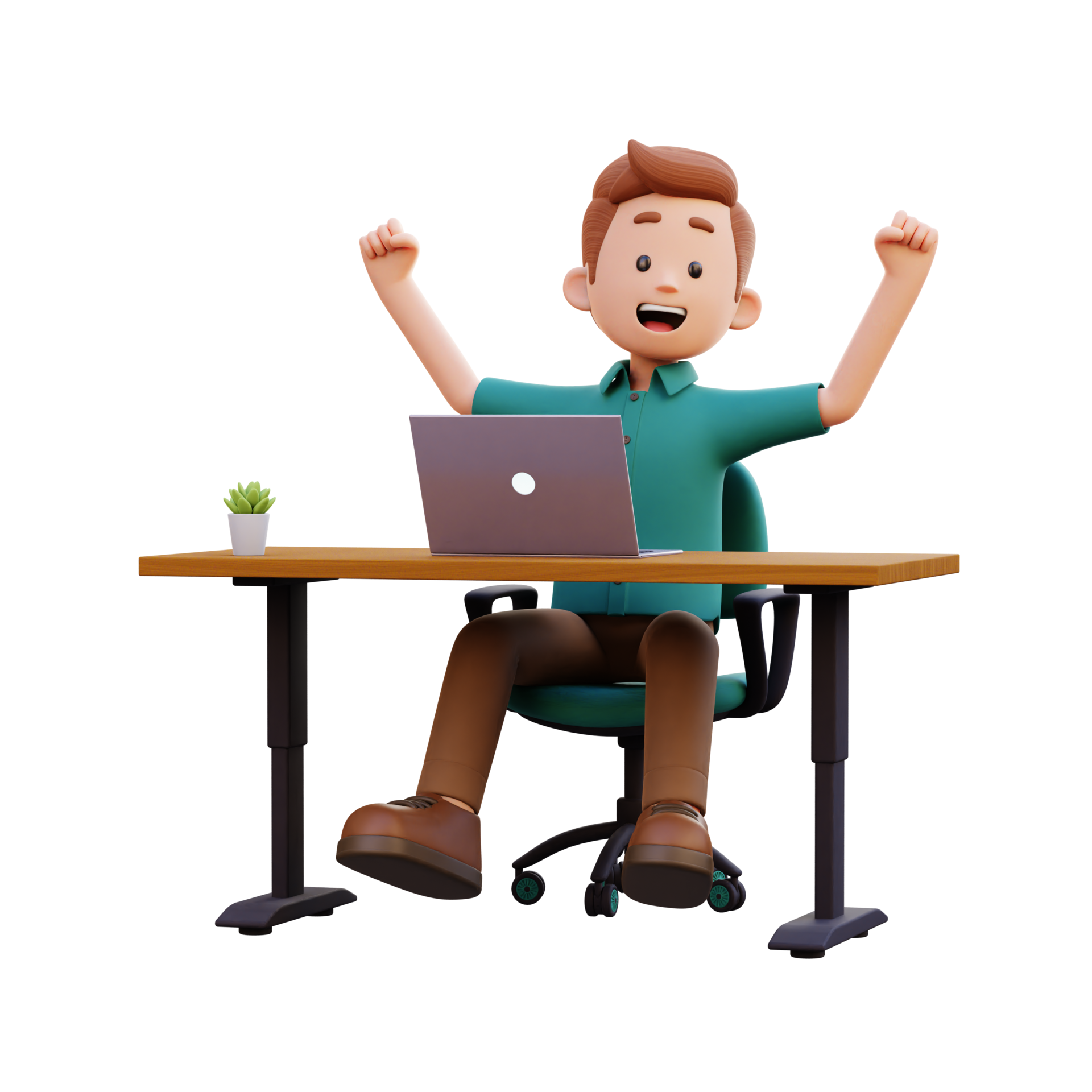 Всегда на связи
Автор-эксперт мастерской 
Штанюк Андрей Олегович
shtanyuk@schoolnano.ru
TG: @ShtanyukAO
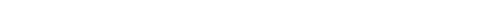